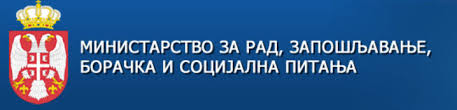 Институционални, административни и законодавни изазови у области политике запошљавања
У сусрет Програму реформи политике запошљавања и социјалне политике – ЕСРП




Београд, 24. фебруар 2016. године
Кретање основних показатеља тржишта рада у III Q 2015. године
Стратешка документа
Национална стратегија запошљавања за период 2011-2020. године
Програм реформи политике запошљавања и социјалне политике (ЕСРП) 
Циљеви политике запошљавања : 

Спречавања великог раста незапослености; 
Смањење опште стопе неактивности и повећање стопе запослености; 
Јачање улоге политике запошљавања; 
Смањење дуалности на тржишту рада; 
Унапређење положаја младих на тржишту рада. 
Повећање приступа тржишту рада за Роме;
Национални акциони план запошљавања за 2016. годину
Приоритети политике запошљавања у 2016. години:




Побољшање услова на тржишту рада и унапређење институција тржишта рада,

Подстицање запошљавања и укључивања теже запошљивих лица на тржиште рада и подршку регионалној и локалној политици запошљавања, 

Унапређење квалитета радне снаге и улагање у људски капитал.
Категорије теже запошљивих лица имају приоритет приликом укључивања  у мере активне политике запошљавања


млади до 30 година живота, 

вишак запослених,

незапослена лица старија од 50 година, 

незапослени без квалификација, нискоквалификовани и дугорочно незапослени, 

особе са инвалидитетом,

Роми.


          Активација радно способних корисника 
     новчане социјалне помоћи
Подршка запошљавању корисника новчане социјалне помоћи
Подстицај за запошљавање корисника новчане помоћи
Дванеастомесечна субвенција дела зараде запослених корисника новчане социјалне помоћи у износу од 15.000,00 динара на месечном нивоу. 
Јавни радови
Радно ангажовање теже запошљивих лица и незапослених у стању социјалне потребе;
Субвенција за запошљавање теже запошљивих
 Запошљавање код послодаваца из приватног сектора на новоотвореним радним местима  за запошљавање особа са инвалидитетом  и радно способних корисника НСП увећава се за 20%
Сарадња са јединицама локалне самоуправе
Локални акциони планови запошљавања -учешће у финансирању програма и мера АПЗ а у 2015. години:
Програм стручне праксе
Програм стицања практичних знања
Подршка самозапошљавању
Јавни радови


83 споразума о реализацији ЛАПЗ и 48 споразума о техничкој сарадњи са јединицама локалне самоуправе
Реформа Националне службе за запошљавање (подршка Светске банке)
Два правца реформе:

Унапређење делотворности рада НСЗ - квалитета услуга које НСЗ пружа послодавцима и незапосленим лицима: унапређење квалитета посредовања у запошљавању и управљања предметима (укључујући и даљи развој метода и техника раног профилисања незапослених лица)
Унапређење ефикасности мера АПЗ: укључивање незапослених лица у циљане мере АПЗ (у складу са њиховим потребама и могућностима, али и стања и захтева тржишта рада) и континуирано праћење и оцена ефеката (евалуација) мера
Развој система интегрисаних услуга
Пилот програм увођења интегрисаних услуга кроз пројекат YEM (2011год.), односио се на повезивање услуга и бољу сарадњу Националне службе за запошљавање и центара за социјални рад.
Пилот модел интегрисаних услуга, у складу са развијеном методологијом, спроведен је у укупно 5 општина – Нови Сад, Бечеј, Бачки Петровац, Врање и Владичин Хан.
У 2015 год. закључено 94 протокола о сарадњи НСЗ са центрима за социјални рад.
Законодавни оквир
Ревизија Националне стратегије запошљавања за период 2011-2020. године;
Закон о запошљавању и осигурању за случај незапослености;
Закон о професионалној рехабилитацији и запошљавању особа са инвалидитетом;

Нацрт Закона о социјалном  предузетништву